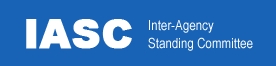 IASC Task Team on Accountability to Affected Populations and Protection from  sexual Exploitation and Abuse (AAP/PSEA)
TASK Team Meeting
13th of April 2015
Update on the workplan:
What have we achieved ?
What remains to be done?  
What are the challenges/ opportunities ?
Establishing a common language for AAP and PSEA among organizations
Objective 1.1 
Language Merger
A paper summarizing what is AAP and what is PSEA  has been written and disseminated to Task Team member.
Done to date?
Work Stream 1

AAP/PSEA Advocacy
Prepare additional key messages  to highlight the linkages between AAP and PSEA during the Senior Focal Point meeting on PSEA 16 April 2015
Include the paper in the Helpdesk resources. Members to disseminate the paper when they are doing AAP and/or PSEA related field missions.
Ensure the paper is used as a resource in training related to AAP and/or PSEA
Still to be done?
Lead
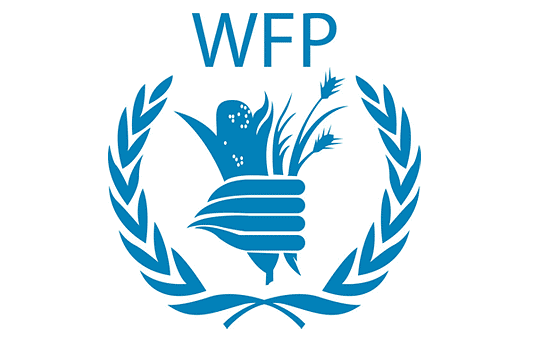 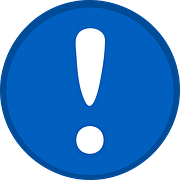 Feedback needed on how it has been used to date
Contact: Rebecca Skovbye
AAP and PSEA in the World Humanitarian Summit
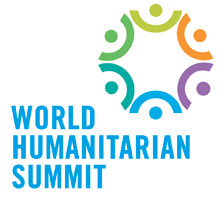 Objective 1.2 
World Humanitarian Summit
1.Ensure inclusion of AAP and PSEA in WHS processes and consultations.
2.Support WHS Secretariat on accountability and PSEA issues and its community engagement efforts during regional consultations in 2015.
3.Activate TT members at regional level for greater engagement in WHS.
Work Stream 1

AAP/PSEA Advocacy
Done to date?
AAP emerging as a priority in the WHS consultations
Contact with WHS secretariat to discuss how to prioritise AAP/PSEA has been established.
AAP has been incorporated in the work to date : paper on CAAP has been sent to the WHS secretariat
WFP is a member of the effectiveness team of the summit secretariat , and pushing for AAP
Still to be done?
Comment on Alice paper 
ALNAP Global Forum for Improving Humanitarian Action on 4/5th NY : who is attending ?
AAP needs to be featured in both the WHS June synthesis report and the October 2015 Geneva final report
Lead
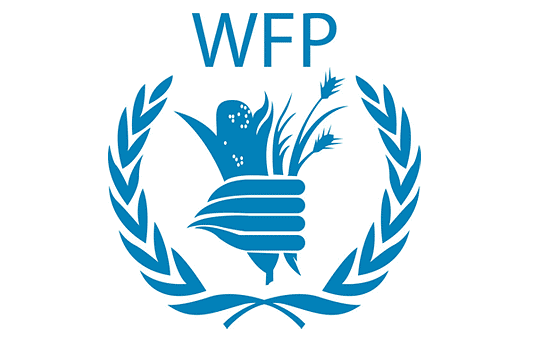 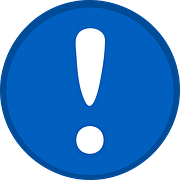 While accountability is coming out strongly from the regional consultation, we need to ensure it is correctly reflected.
Contact: Rebecca Skovbye
Field missions and in-country support+ feedback and lessons learning
Objective 2.1 
Support to AAP and PSEA field operations
Somalia : Rapid Accountability Assessment  with Building Resilient communities consortium ( BRICS) and identification of areas of improvement + development of work plan
East Africa : Launch of the Core Humanitarian standard in  collaboration with the Inter Agency Working Group and plan for dissemination to move from theory to practical implementation
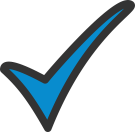 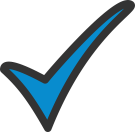 Work Stream 2 

Operationalizing AAP/PSEA in country-level activities and provision of  technical support
Somalia : Collaboration with BRICS agreed till 2016. 
Lebanon 28th of April : workshop with the Lebanon Crisis Response Plan implementing organizations co-led by UNHCR, UNDP, OCHA  facilitated by HAP to develop strategies and related workplan for the implementation of the accountability component of the LCRP, coming out of several missions led by HAP in 2014- 2015
Ukraine : request from NGO consortium represented by Helpage to set up accountability mechanism
Planned
Lead
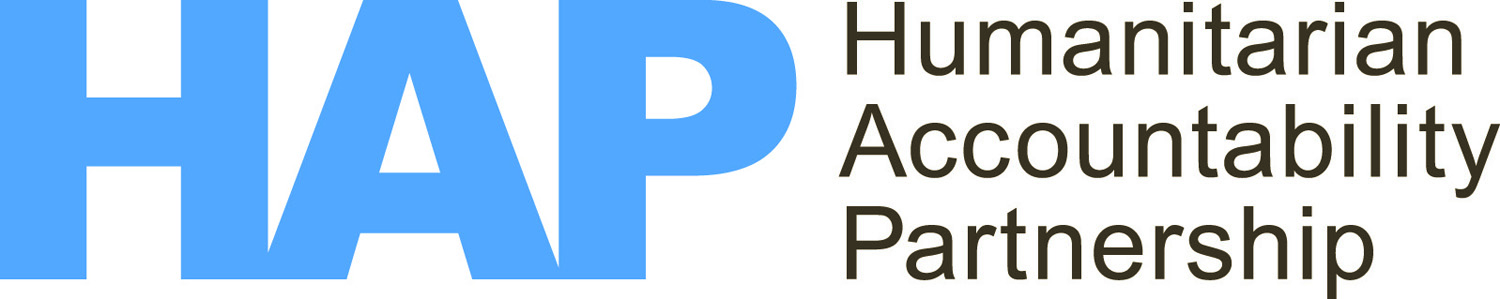 Lots of advocacy needed to build sufficient trust with operational teams so that they commit to change operational modes and include AAP/ PSEA
Discussions needed to embed AAP/ PSEA with clusters and coordination bodies in operations
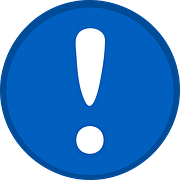 Contact: Massimo Nicoletti  Altimari
[Speaker Notes: Challenge :]
Capitalizing on Protection and AAP/PSEA synergies
Objective 2.2 
Capitalizing on Protection and AAP/PSEA synergies
Identify common areas and work closely in: training/capacity building actions, field missions and other actions to improve both areas
Accountability, as one of the pillar of Protection Mainstreaming, is explored in the Protection Mainstreaming training package being largely disseminated.
Done to date?
Work Stream 2 

Operationalizing AAP/PSEA in country-level activities and provision of  technical support
Ensure participation of field-based AAP focal points to the upcoming 6 Regional ToT on Protection Mainstreaming 
Ensure the integration of AAP/ PSEA considerations into the checklists to be developed with global clusters.
Ensure protection mainstreaming/ AAP/ PSEA issues coming up from fields mission are shared.
Document field examples demonstrating the essential linkages between Protection mainstreaming  and AAP
Ensure AAP/ PSEA is included into HCT country level protection strategies. (with GPC support cell)
Still to be done?
Leads
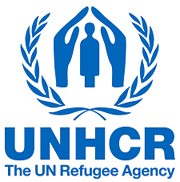 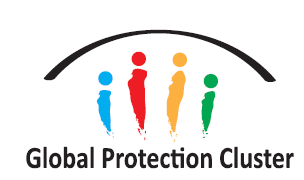 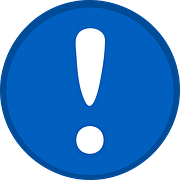 Opportunities : shared concern between both Protection and AAP/ PSEA  + Upcoming person from the Protection Mainstreaming Task Team to join the AAP/ PSEA TT
Contact: Scott Pohl and Protection Mainstreaming  TT
[Speaker Notes: Domitille pour DRC
Kenya : Rita Mwai
Afrique de L Ouest
Middle East : ( Massimo Lebanon)]
Technical support/ helpdesk function on AAP/ PSEA : helpdesk-aap-psea@unhcr.org
Objective 2.3 
Help desk
Concept paper
Flyer for dissemination
Preparation of the related pages on HAP website and link with PSEA FAQ
Informal contacts with AAP and PSEA experts
Done to date?
Work Stream 2 

Operationalizing AAP/PSEA in country-level activities and provision of  technical support
Presentation of helpdesk during the AAP webinar on April 16th 
Flexible structure for the first phase, with IASC Task Team Coordinator receiving requests and dispatching to experts
Adaptation of the helpdesk structure to the demand
Further dissemination of flyer after an initial period to test our  ensure quality of responses and systems
Still to be done?
Lead
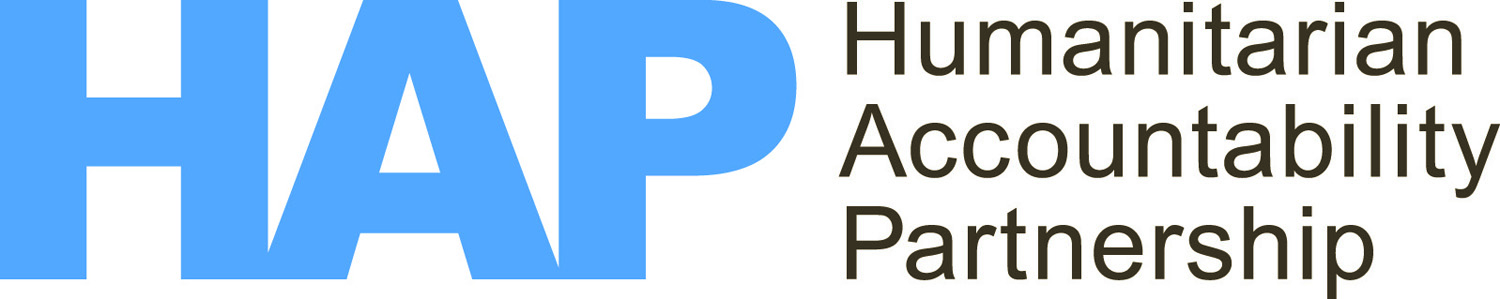 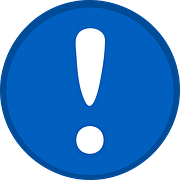 Need to expand the list of potential contributors to the helpdesk. Mix of UN/ INGO/ Academics and Global/ Field perspective
Contact: David Loquercio
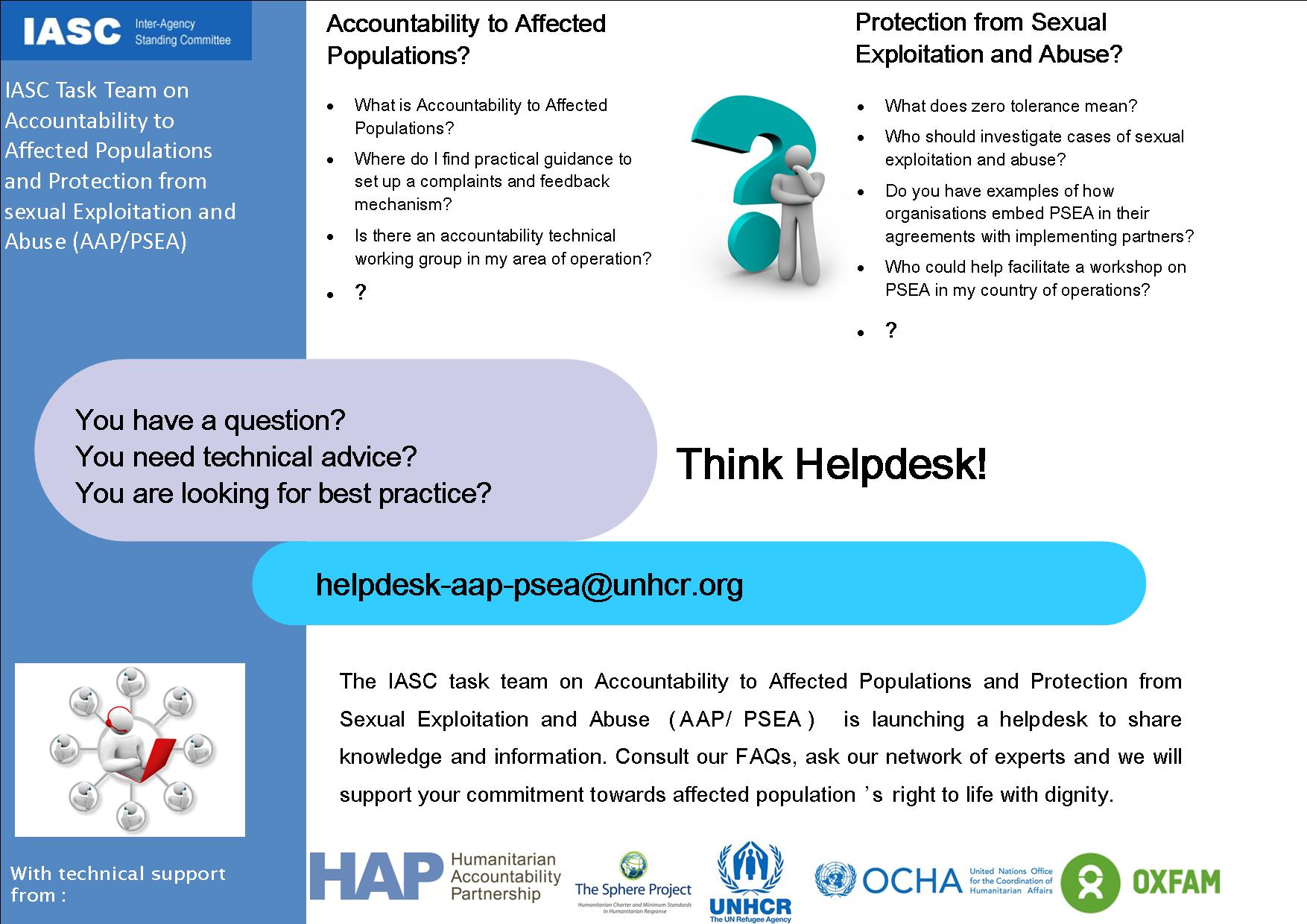 [Speaker Notes: Other PSEA questions On the flyer : 
What are the basic mechanisms/structures that need to be in place (Minimum Operating Standards) - Where can I find practical guidance, tools and resources (pseataskfroce.org)]
Include AAP in Disaster Risk Reduction planning , joint preparedness and awareness raising of rights with communities
Objective 2.4 
Joint Preparedness
Community awareness of AAP/ PSEA
Kenya /Pakistan : Action aid / local partners/ government and communities have developed Preparedness plans localised to fit specific communities needs through participatory consultative processes involving all stakeholders. 
Awareness raising on rights is done by participatory appraisal techniques at community level ( community/ local civil society/government stakeholders). The tool used is PVA (Participatory Vulnerability Analysis.)
Done to date?
Work Stream 2 

Operationalizing AAP/PSEA in country-level activities and provision of  technical support
Action Aid, CAFOD, Christian Aid, Concern, Oxfam and Tearfund have launched the “Shifting the Power” project : Bangladesh, DRC, Kenya, Pakistan and Ethiopia over 3 years
The vision is to support local actors to take their place alongside international actors in order to create a balanced humanitarian system that is more responsive and accountable to disaster affected communities.
Still to be done?
Lead
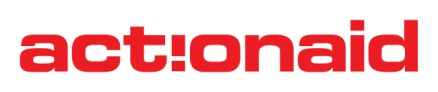 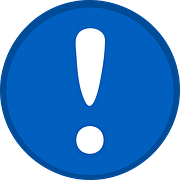 Challenges : AAP is  sensitive issue within Governments and therefore a challenge. Advocacy in this regard is a long process.
Contact: John Abuya
Raising awareness and Including civil society, National NGOs, Implementing partners in  the AAP/ PSEA discussion
Objective 2.5 
Civil society, National NGOs and Implementing Partners’
involvement in AAP/ PSEA
Training on AAP conducted by Action Aid  in Palestine, Myanmar, Pakistan, Kenya for INGO communities and local partners.
Development of People centred accountability framework and roll out in Pakistan
AA Kenya sharing their work on Accountability at the Inter Agency working group .
Resource book Guideline and tools on accountability for emergency response work
Done to date?
Work Stream 2 

Operationalizing AAP/PSEA in country-level activities and provision of  technical support
Advocacy work with government and civil society in Pakistan / Haiti (Action aid and other members from forum  on PSEA/ and Protection and AAP)
 AA Kenya to showcase work on AAP in Core Humanitarian Standards meeting to be held in Nairobi in June. 
Suggested paper to be developed with other stakeholders exploring “why can the resilience approach be an opportunity to promote AAP/ PSEA ? ( to be discussed )
Still to be done?
Lead
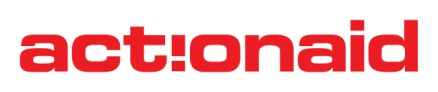 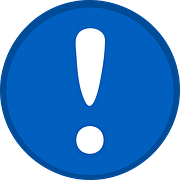 Challenges: Lack of knowledge on the ground about Humanitarian standards/ Lack of resources for training. 
 Opportunities :The resilience building discussion is an opportunity to promote AAP.
Contact: John Abuya
Increase engagement of clusters in the Task team+ provision of operational support to clusters for implementation of AAP/ PSEA in their work
Objective 2.6 
Clusters participation/ support to clusters
Global Cluster Coordinators draft workplan includes an objective on collective AAP
TT participation to the Early Recovery Technical Working Group on AAP
Set of Draft checklists to include AAP in clusters work
Done to date?
Work Stream 2 

Operationalizing AAP/PSEA in country-level activities and provision of  technical support
Still to be done?
Finalise draft checklist for clusters and pilot them.
Provide support to clusters to operationalise AAP in specific emergencies, relying on already deployed staff
Run a workshop with Global Cluster Coordinator focussing on AAP/PSEA
Lead
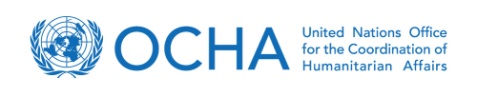 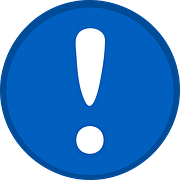 Working group to develop the checklists, ensuring coherence with IASC CAAP tools+ CHS
Contact: Francesca   Fraccaroli
AAP/ PSEA incorporated into RC/ HCs roles and responsibilities in HCT operation, in HC compacts and into training material
Objective 2.7 
AAP/PSEA for RC/ HCs
AAP included as an objective in some Humanitarian Coordinators Compacts
Session on AAP in HC’s annual workshop
AAP included in the HC/RC manual  (still under review)
Webinar on AAP organised by STAIT team in English and French, with HC/RC facilitation and/ or participation
AAP included in HCT self assessment indicators designed by STAIT team
Done to date?
Work Stream 2 

Operationalizing AAP/PSEA in country-level activities and provision of  technical support
Still to be done?
Check proportion of HC/RC having AAP/PSEA as an objective in 2015 individual compacts
Support operationalization of AAP PSEA by providing technical support at country level for at least 2 countries.
Leads
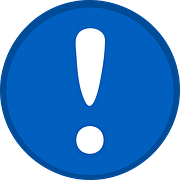 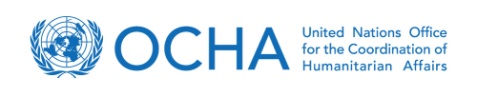 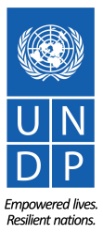 Long process to finalise and approve documents such as the HC/ RC manual.
Contact: Francesca   Fraccaroli / Lydia Van De Fliert
The Compact is a personal “contract” between the ERC and the HC, to:help HCs identify and focus on priorities and provide a documented basis for mutual accountability 
HCT : Humanitarian Country Team
RC/HC: Resident Coordinator, Humanitarian Coordinator
STAIT: Senior Transformative Agenda Implementation Team
Advocacy/ Awareness raising and recruitment policy
Objective 3.1
Advocacy Awareness raising/ recruitement policy
1.Develop a one-pager on PSEA good practice for donors.
2.PSEA campaign.
3.Monitor the implementation of recruitment policy recommendations.
4.Follow-up on existing PSEA Task-Force work on recruitment.
Done to date?
An update is forthcoming from Oxfam
Leo Burnett has presented concepts and there is agreement on the print aspects/toolkit PSEA campaign
Work Stream 3 

PSEA activities
Oxfam to send the one-pager on PSEA good practices for donors
Confirmation is needed to on who will participate in the print or toolkit aspects of the campaign and commitment of funds to print/produce the toolkit. 
/4. review in light with the new SG report on PSEA
Still to be done?
Leads
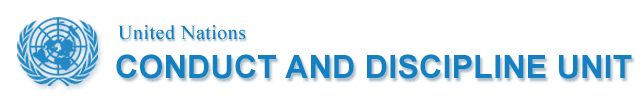 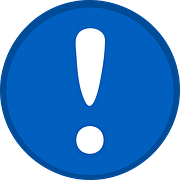 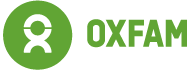 Challenges/ opportunities ?
Contact: Yasna Uberoi
PSEA pilots implementation, lessons learning and recommendations for replications
Objective 3.2
Community Based Complaints Mechanisms Pilots
IASC initiative, with IOM coordinating at global level.  interagency complaints mechanism in emergency setting.
Ethiopia : Pilot through UNHCR and IMC in Melkadida refugee camp in Dollo Ado. (Somali refugees)
Monitoring platform tracking complaints
Multiple entry points for reporting complaints: 73 to date. (6 related to PSEA under investigation)
Two-fold prevention, targeting : 
beneficiaries : “tea talks”+ large scale events
 humanitarian staff: code of conduct + training
DRC: Save the Children is the lead agency implementing in North Kivu. Implementation delays: insecurity and funding
Done to date?
Work Stream 3 

PSEA activities
Still to be done?
SOPs are still not endorsed at field level and may need to be addressed at the global level, to facilitate replication and avoid duplication of efforts
Learning is being collected, highlighting for instance the need to work with government counter-parts from the start, or with traditional justice actors. A workshop will collect lessons learned end of 2015
Leads
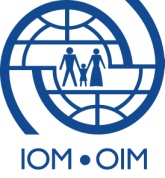 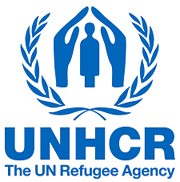 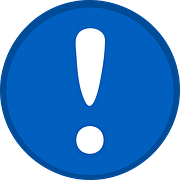 Opportunities:
Project builds upon SGBV program in Dollo Ado
Possibility to engage local AAP working group to support the management of non-SEA complaints.
Contact: Tristan Burnett
Key language developed and disseminated  for inclusion of AAP/PSEA responsibilities in staff performance appraisal+ partner training package
Objective 3.3
PSEA included in organisation recruitment processes, policies and performance appraisals
Done to date?
UNICEF has integrated AAP and PSEA in partnership agreements at field level.
UNDP has shared PSEA specific language, and agencies will see how to adapt it to their own recruitment process
Work Stream 3 

PSEA activities
Still to be done?
UNICEF DHR focal point for was just recently assigned, so the work will resume for this stream, including coordination with IOM UNHCR Oxfam and DFS, in support.
Any update on including AAP PSEA into partners training package ?
Any update on “Monitoring of recruitment Policy?“
Lead
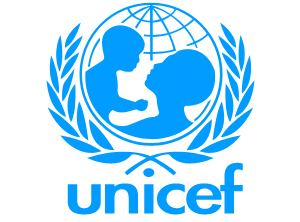 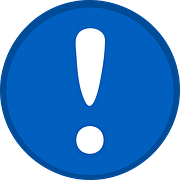 Challenges : work will now resume since UNICEF DHR is in place.
Contact: Sipi ?